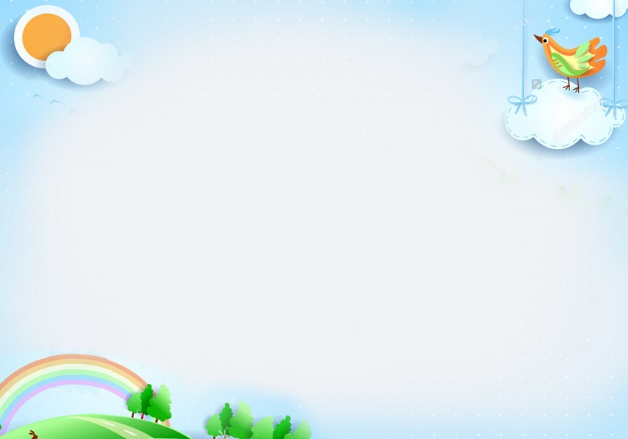 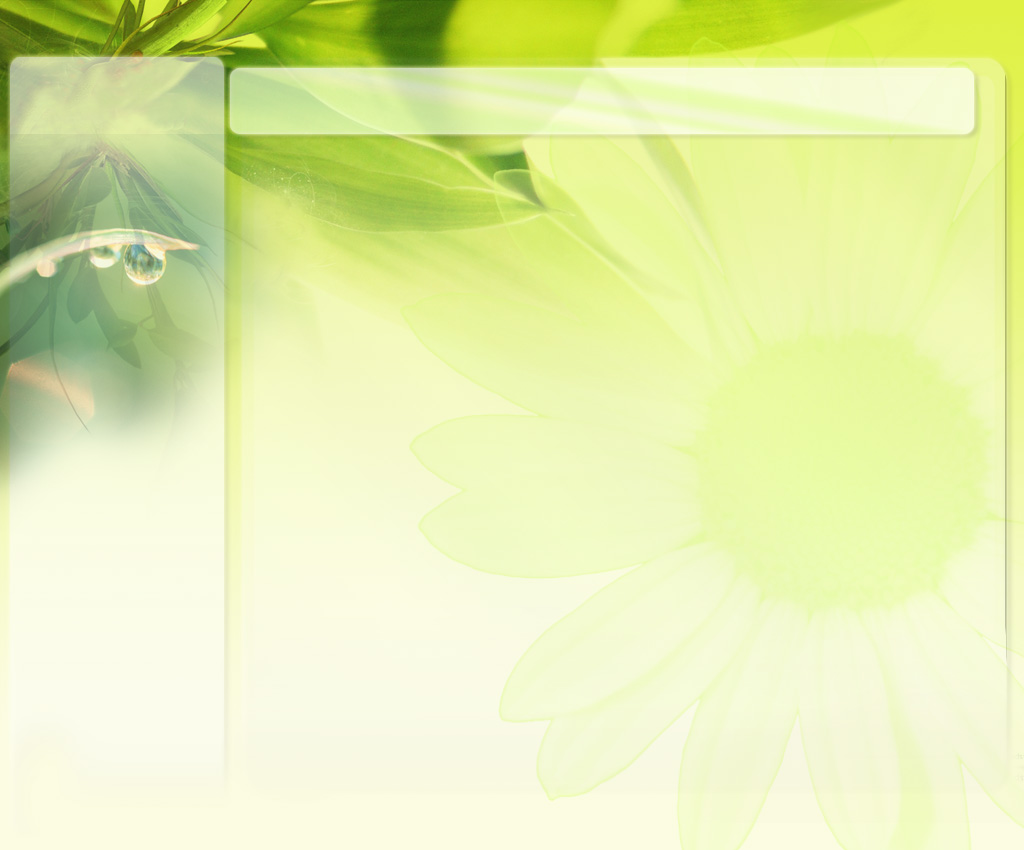 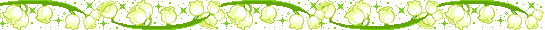 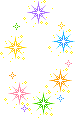 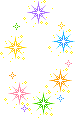 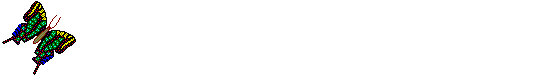 Hoạt động 1: Ổn định
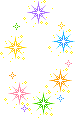 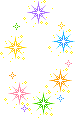 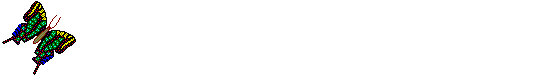 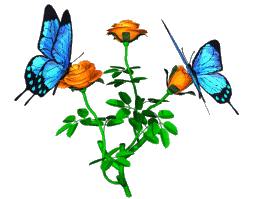 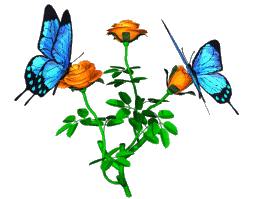 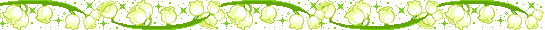 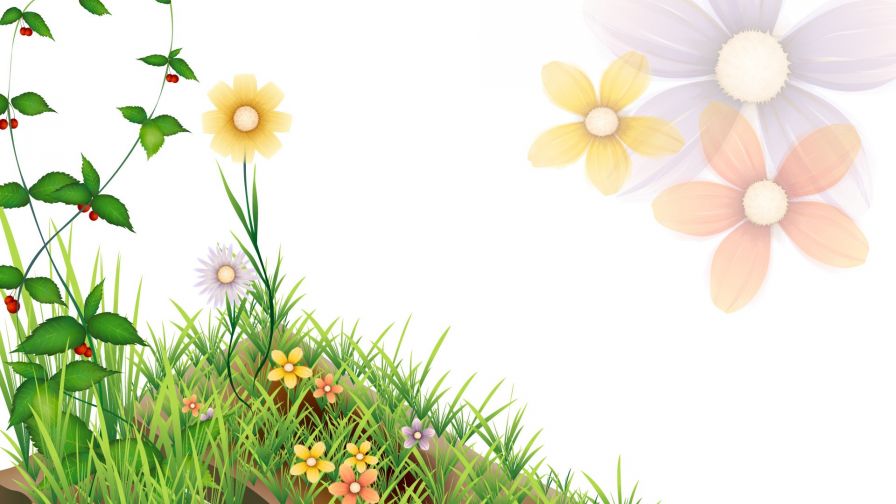 TRÒ CHƠI: ANH EM NHÀ NGÓN TAY
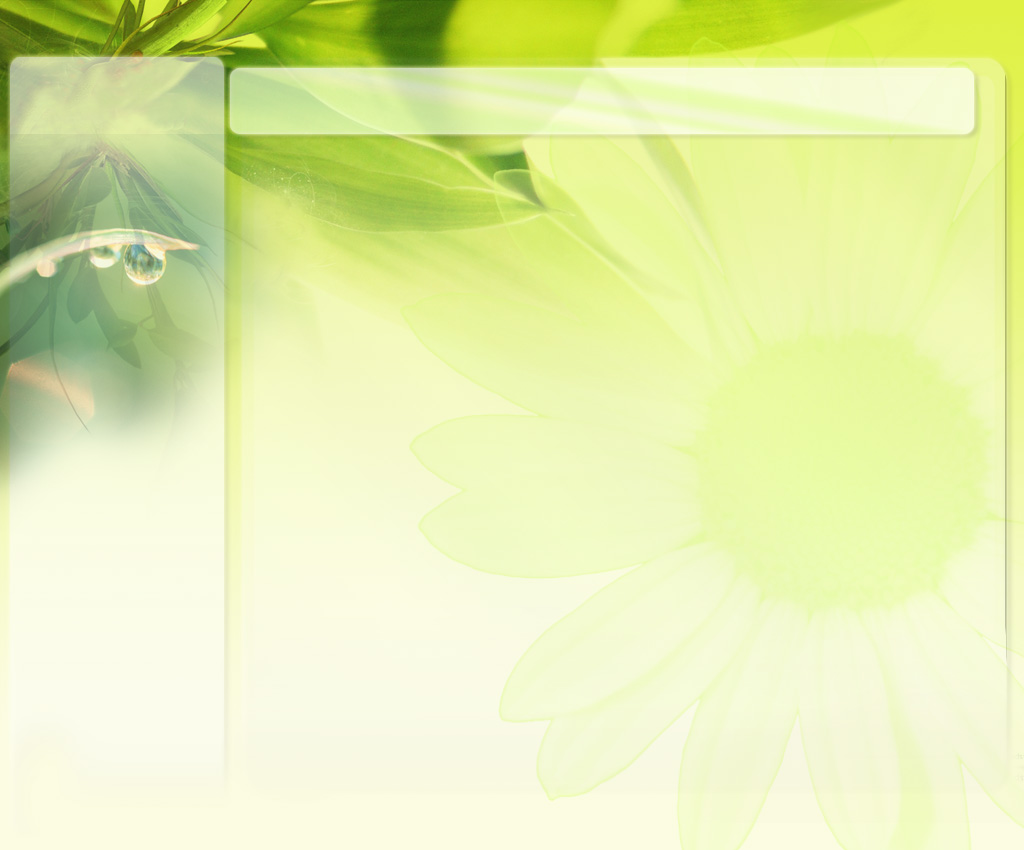 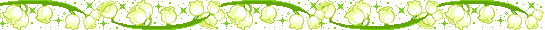 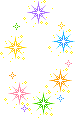 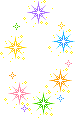 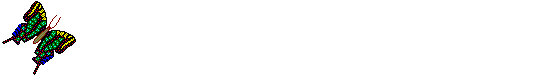 Hoạt động 2: Nội Dung
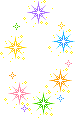 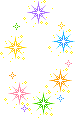 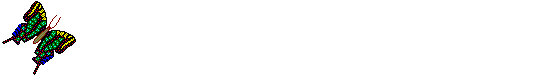 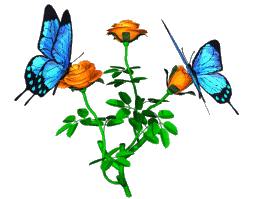 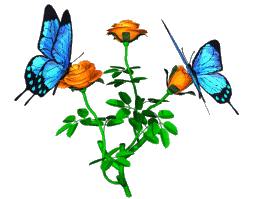 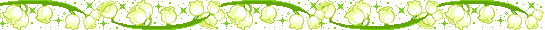 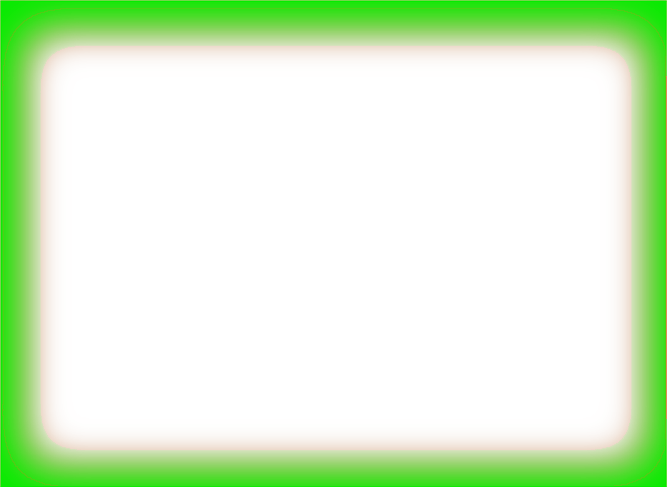 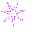 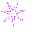 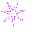 Thăm nhà bà
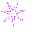 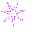 Ðến thăm bà
Bà đi vắngCó đàn gàChơi ngoài nắng 
Cháu đứng ngắm 
Đàn gà conRồi gọi luônBập, bập, bập
Chúng lật đậtChạy nhanh nhanhXúm vòng quanhKêu chíp chíp
 
Gà mái miết Nhặt thóc vàngCháu nhẹ nhàngLùa vào mát
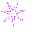 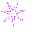 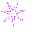 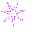 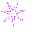 Như mao
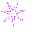 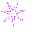 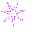 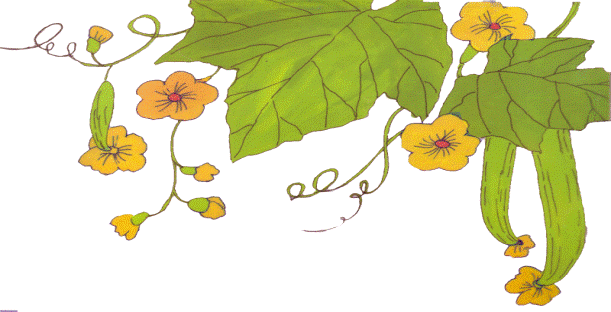 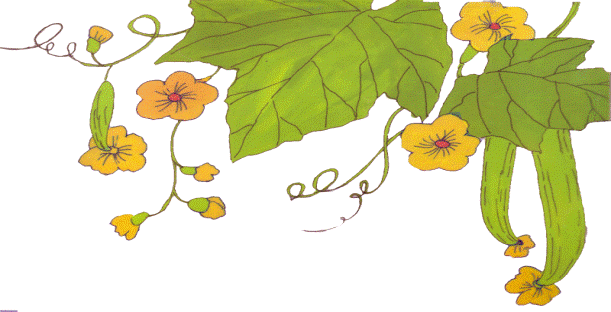 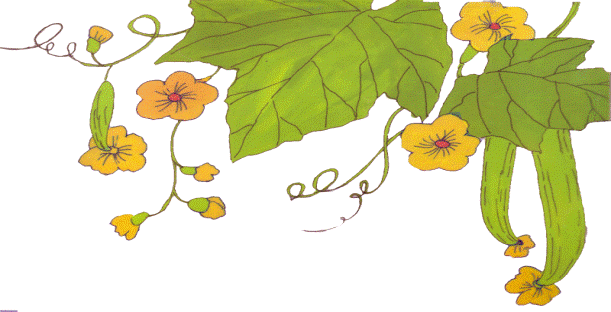 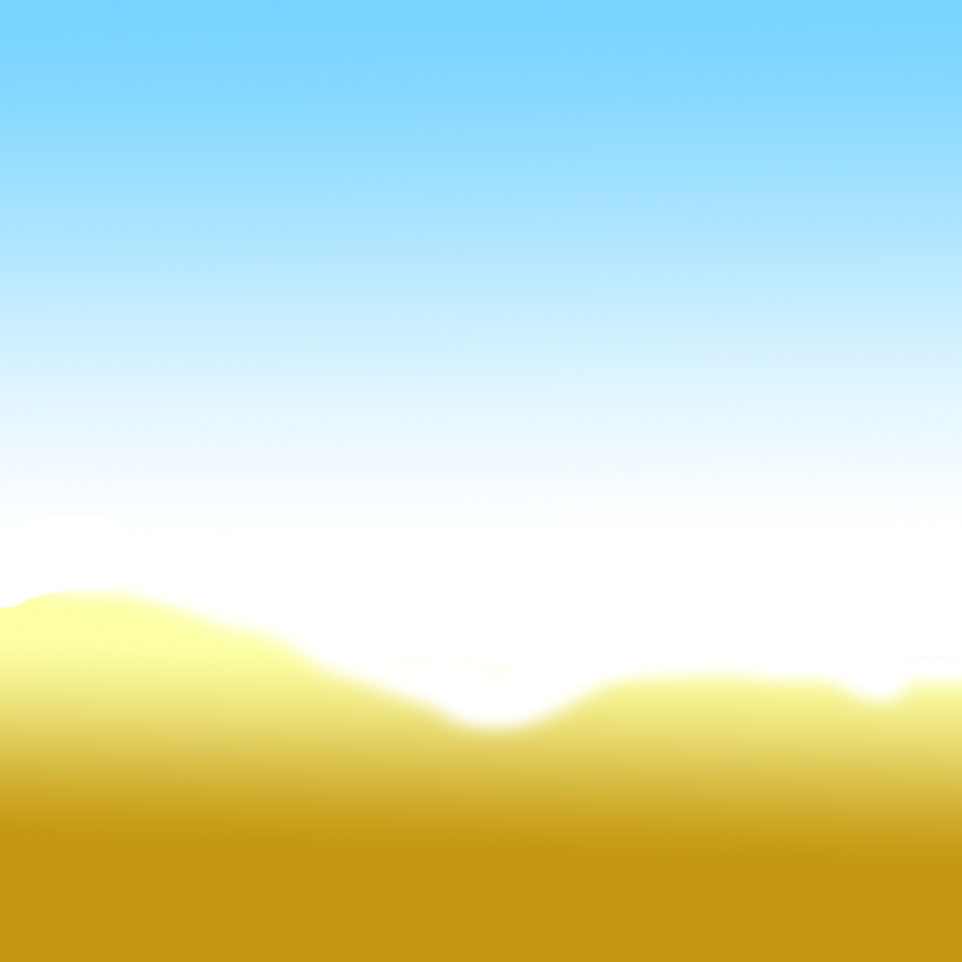 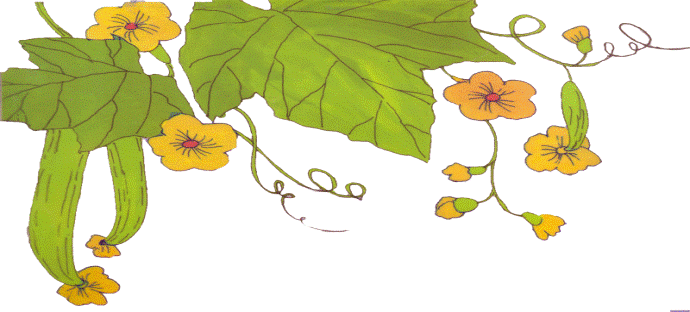 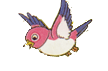 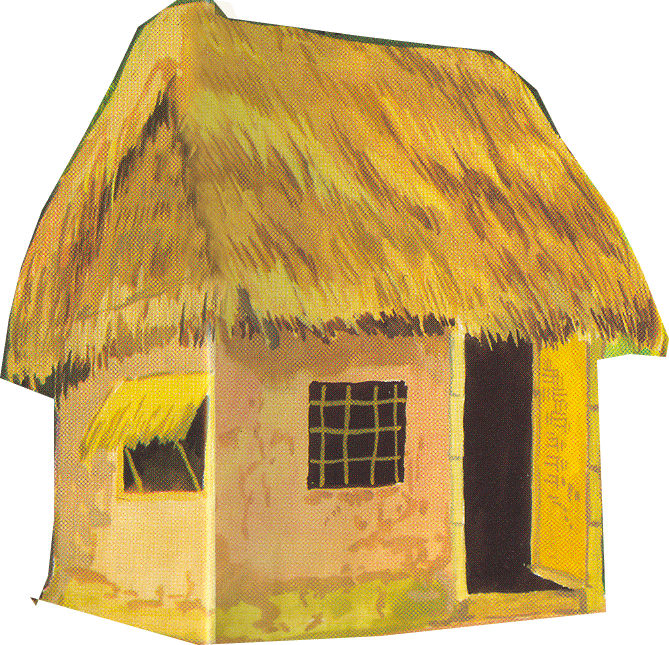 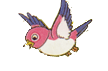 Ðến thăm bà
Bà đi vắng
Có đàn gàChơi ngoài nắng
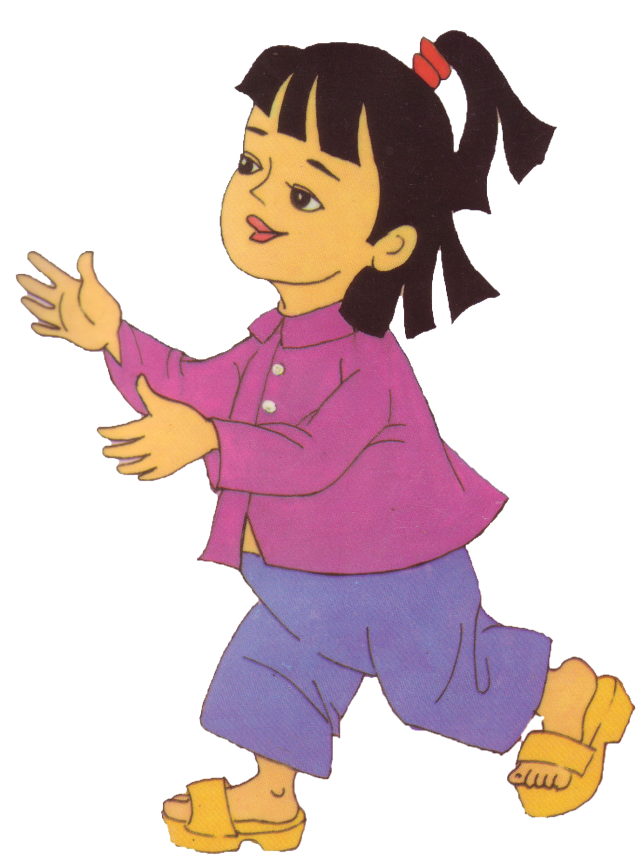 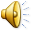 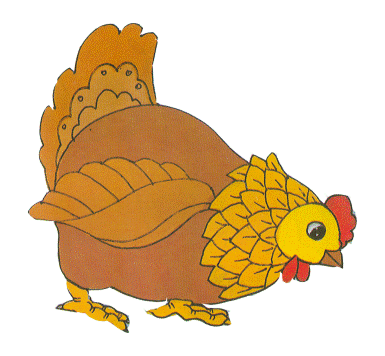 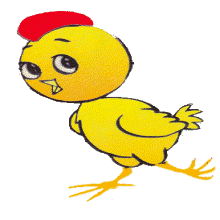 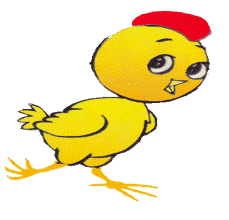 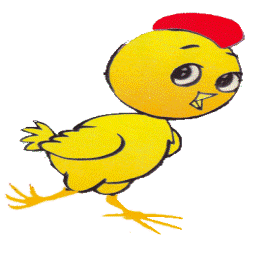 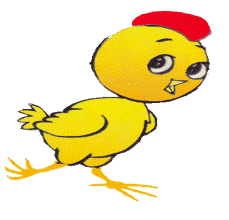 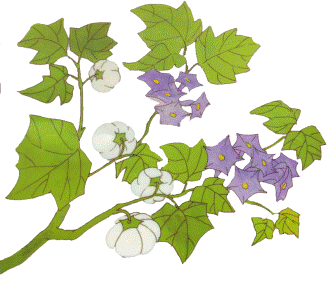 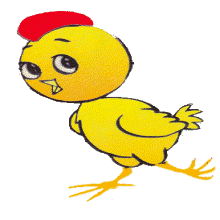 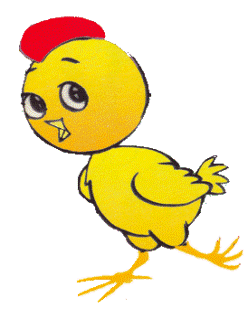 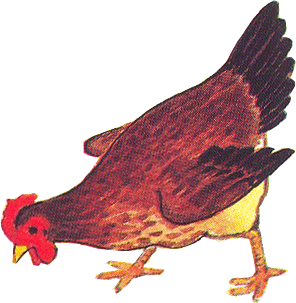 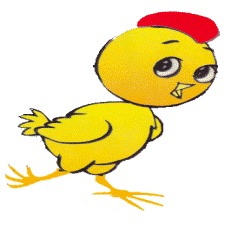 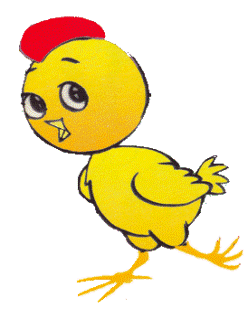 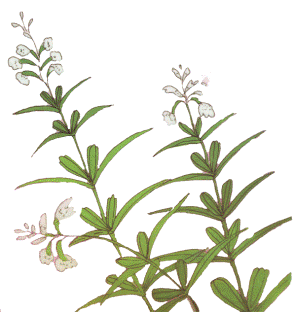 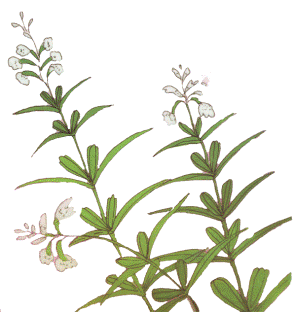 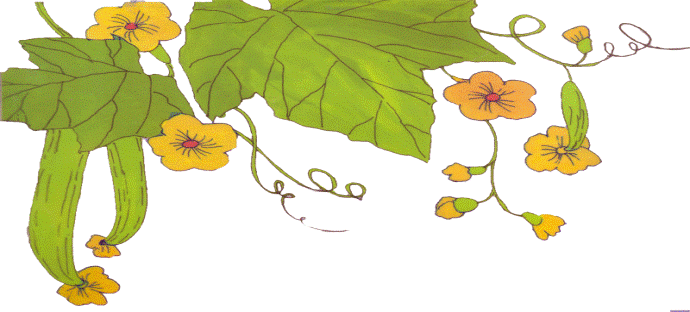 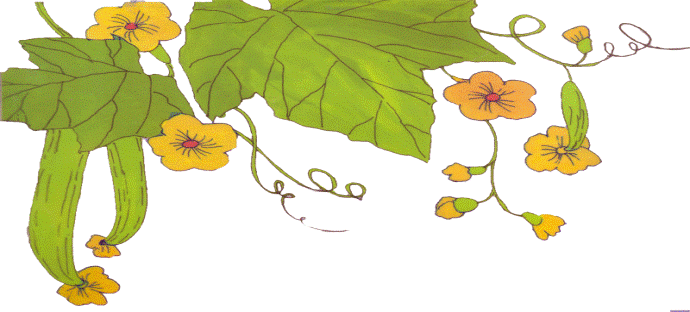 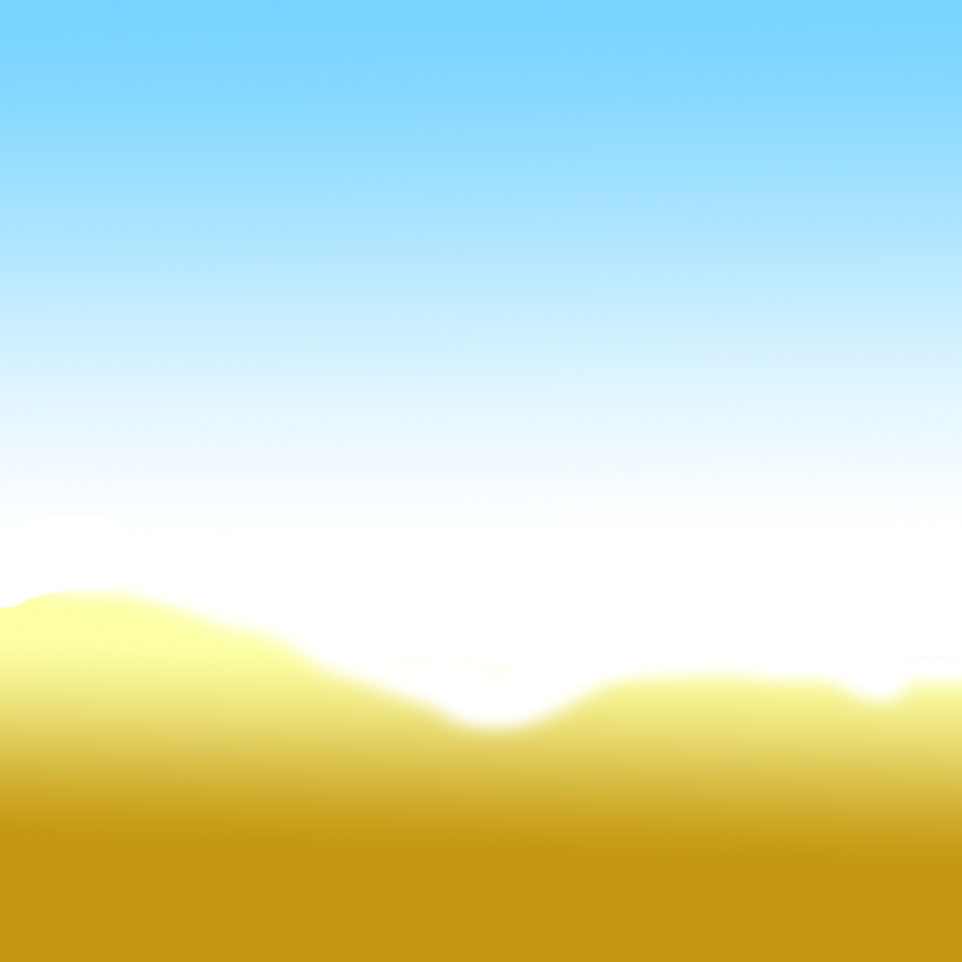 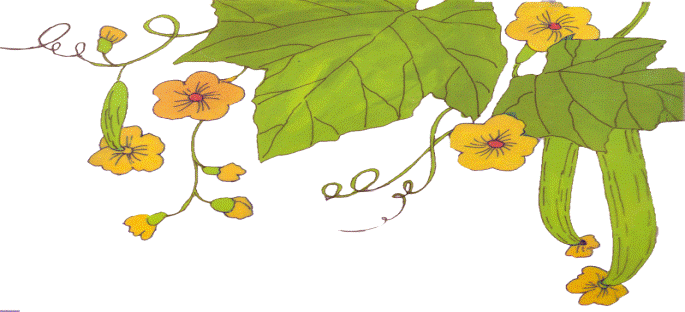 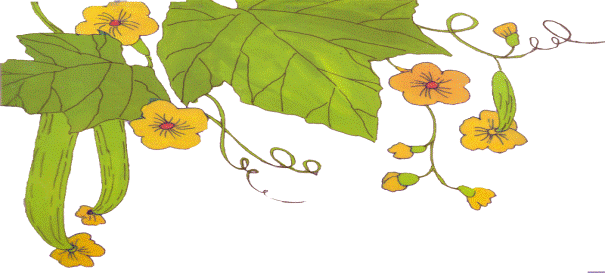 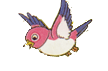 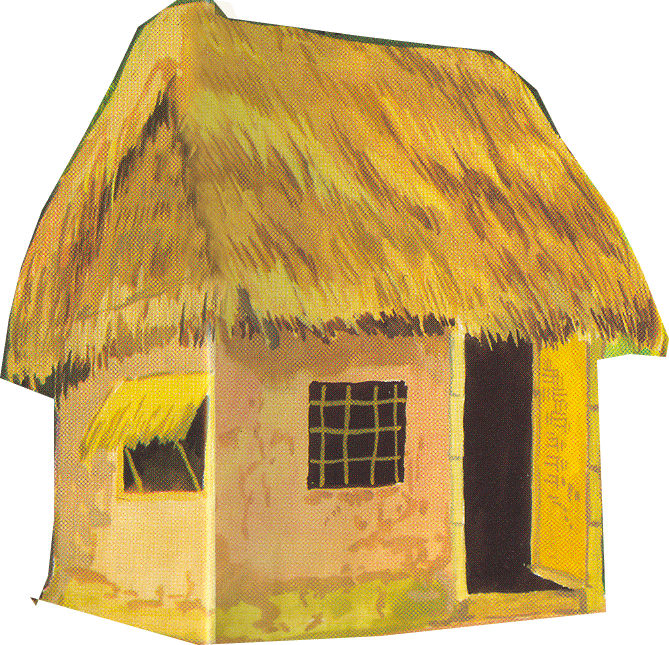 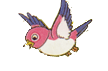 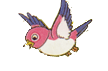 Cháu đứng ngắm       
    Đàn gà con 
    Rồi gọi luôn
    Bập, bập, bập
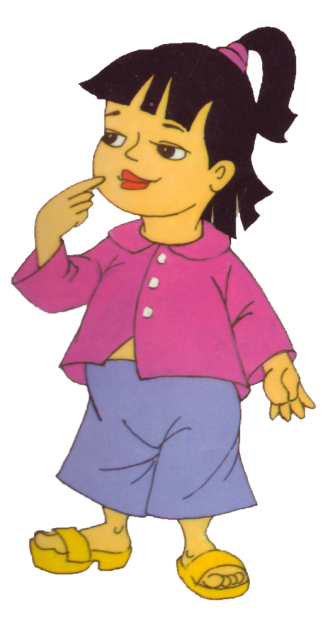 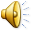 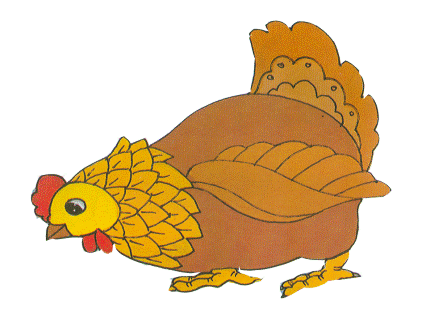 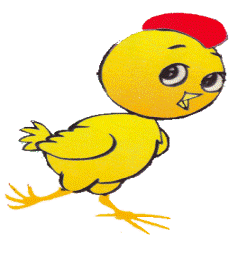 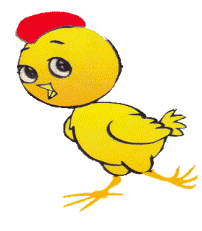 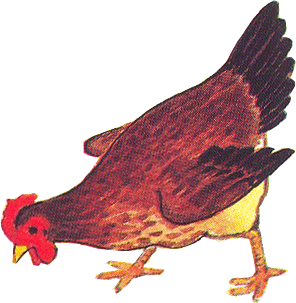 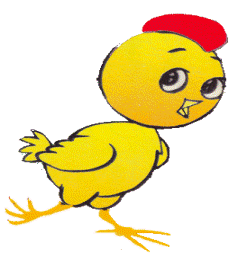 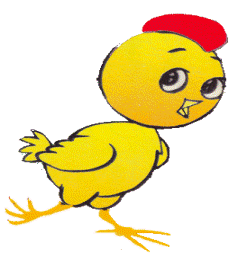 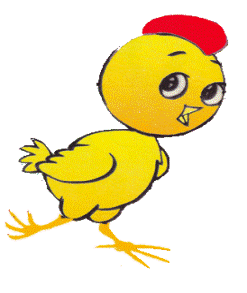 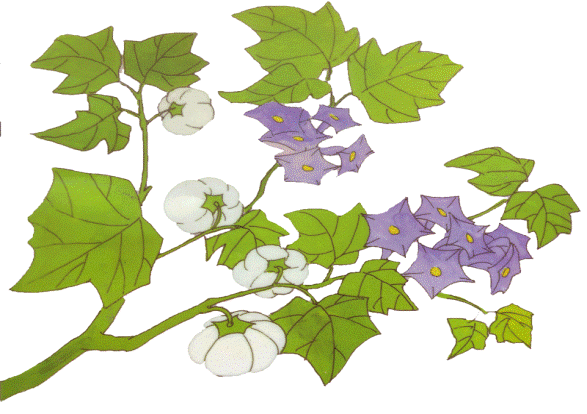 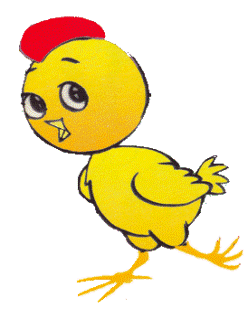 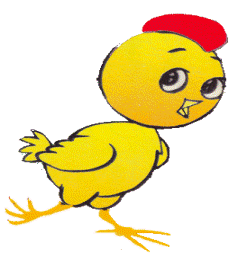 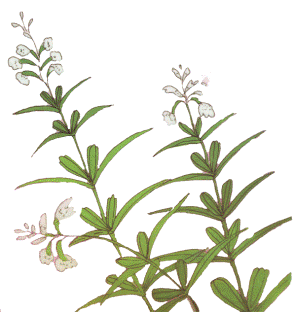 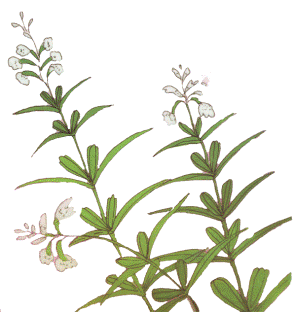 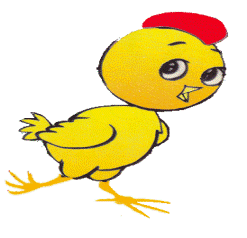 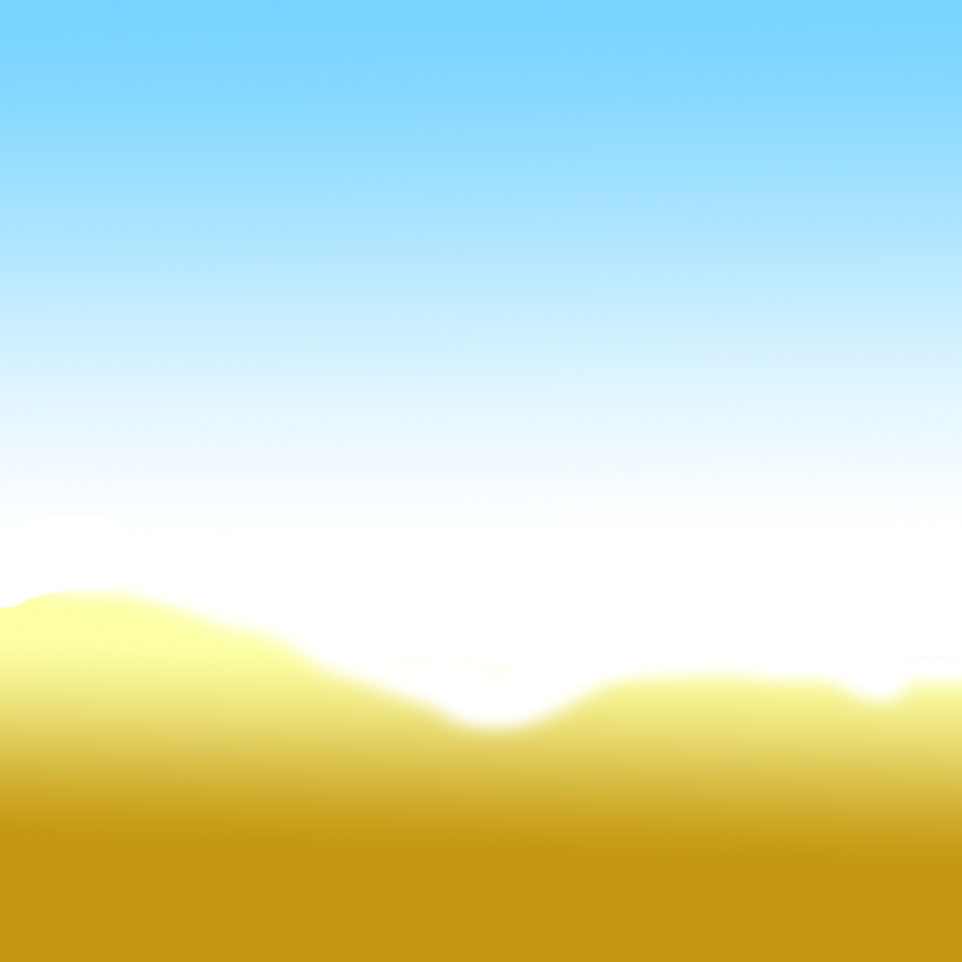 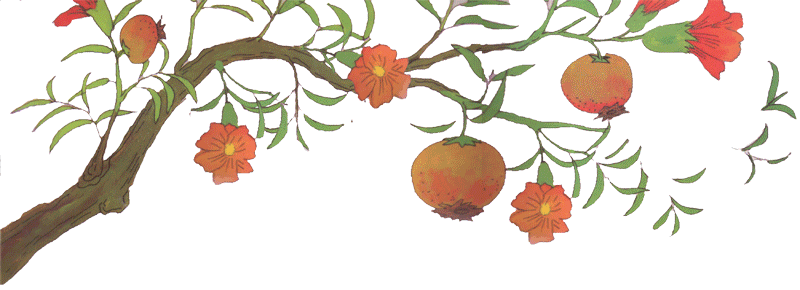 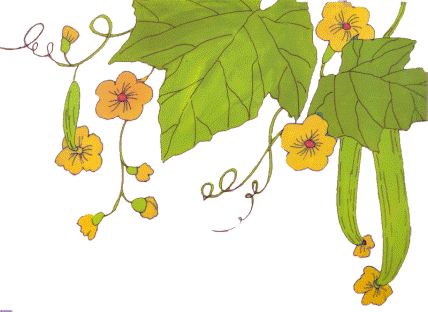 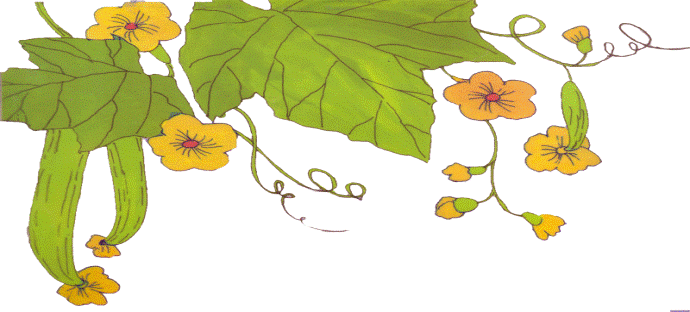 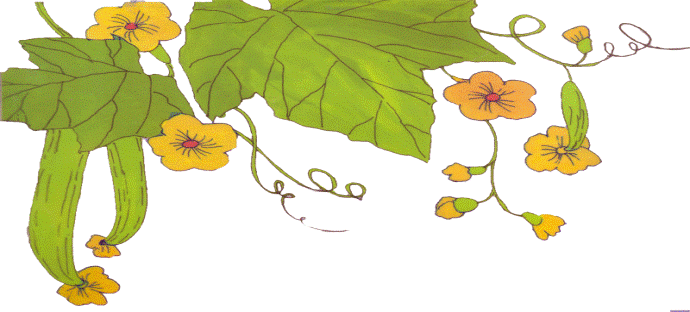 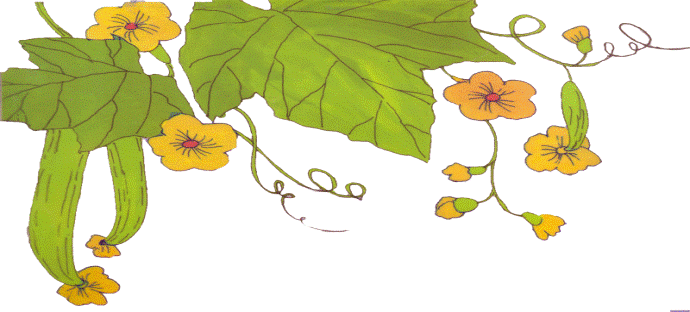 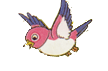 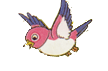 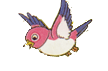 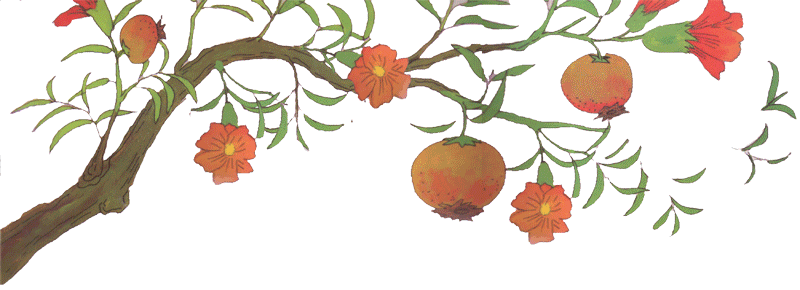 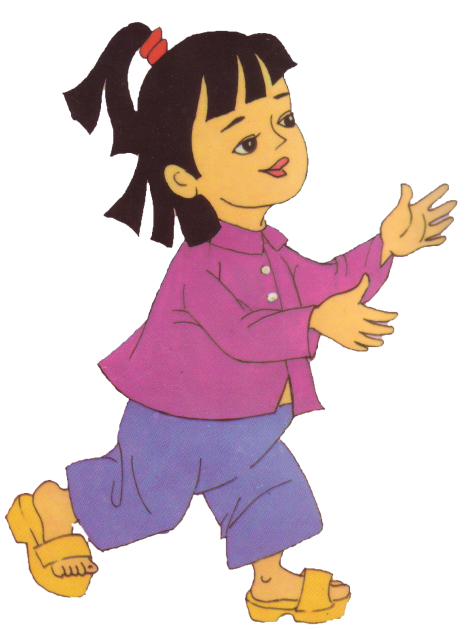 Chúng lật đật             Chạy nhanh nhanh 
Xúm vòng quanh 
Kêu chiếp chiếp!
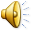 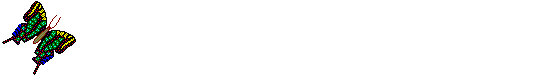 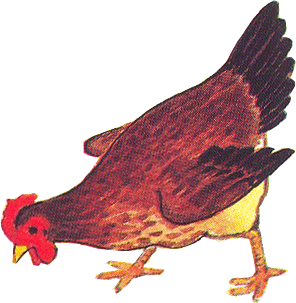 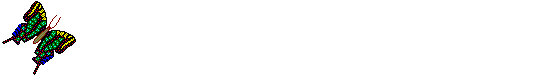 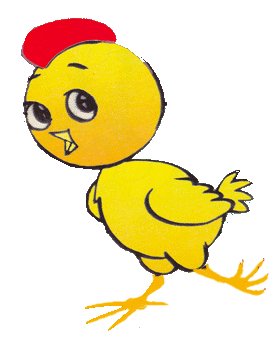 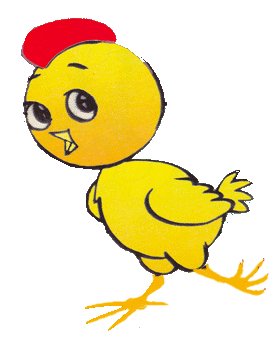 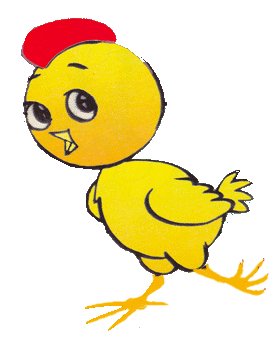 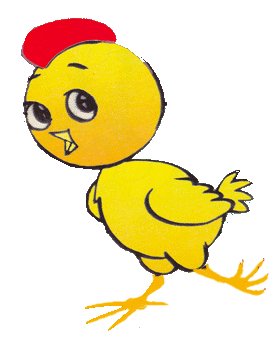 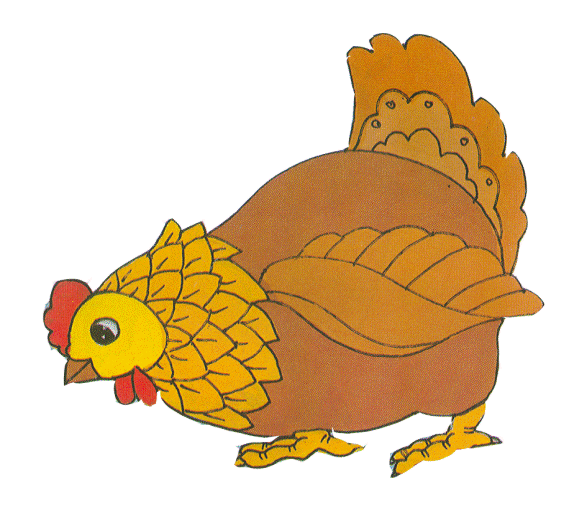 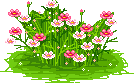 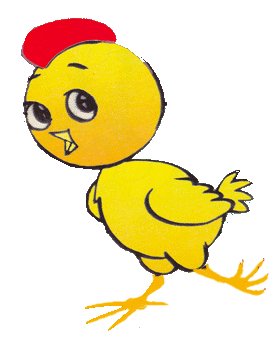 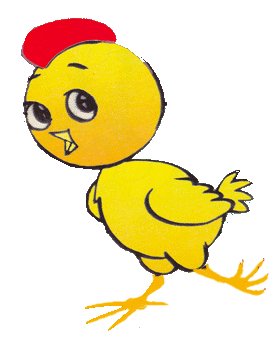 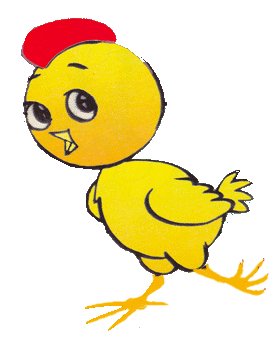 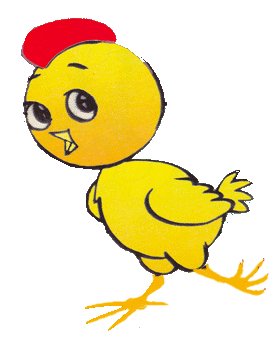 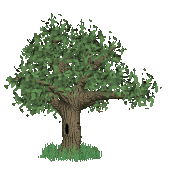 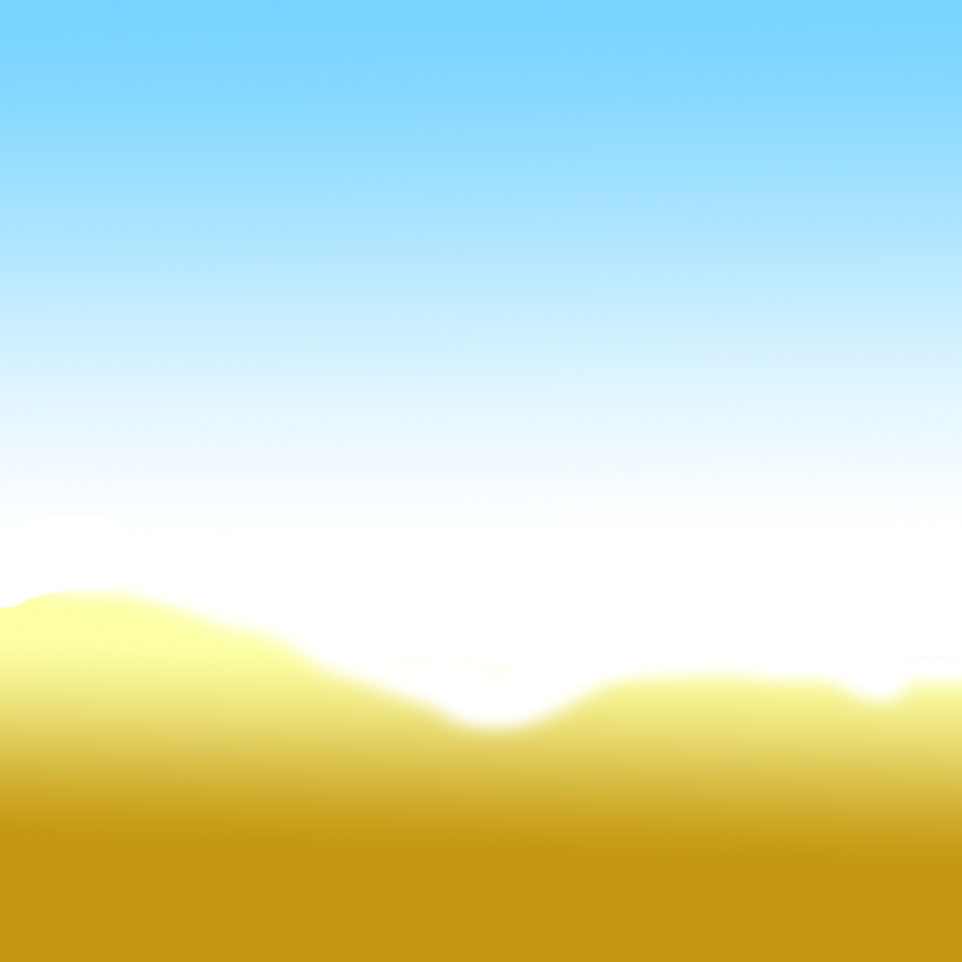 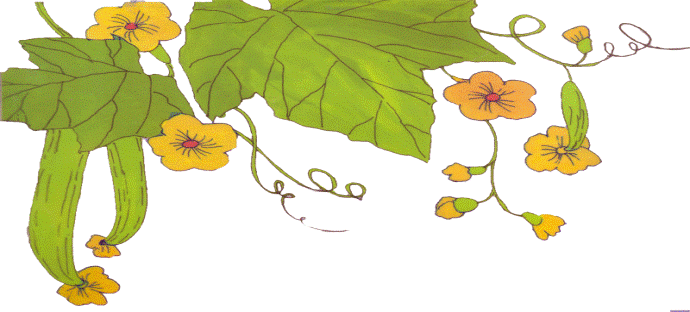 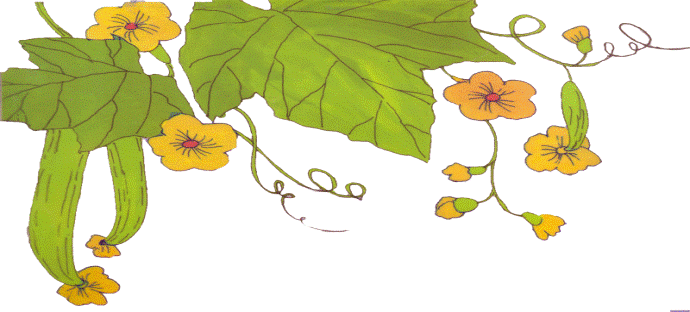 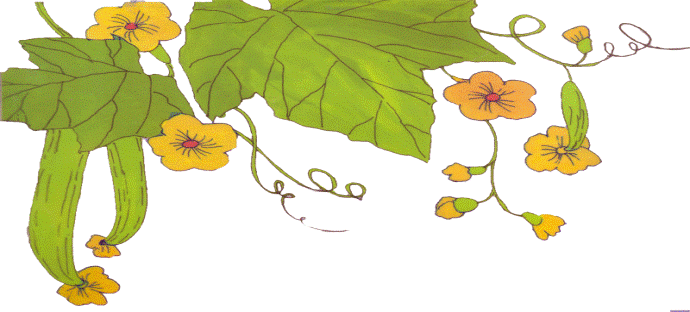 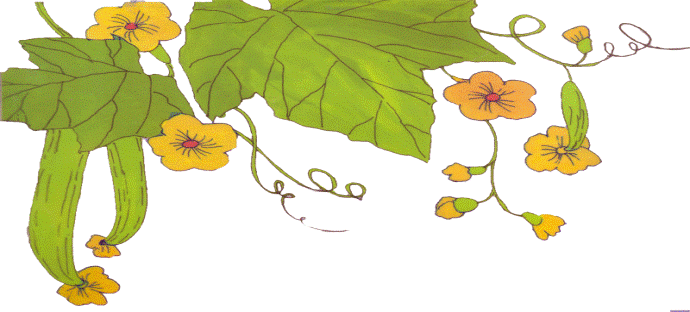 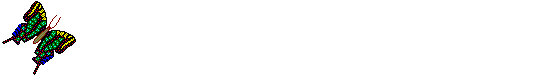 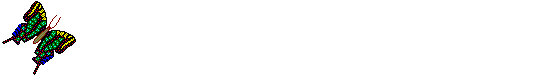 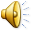 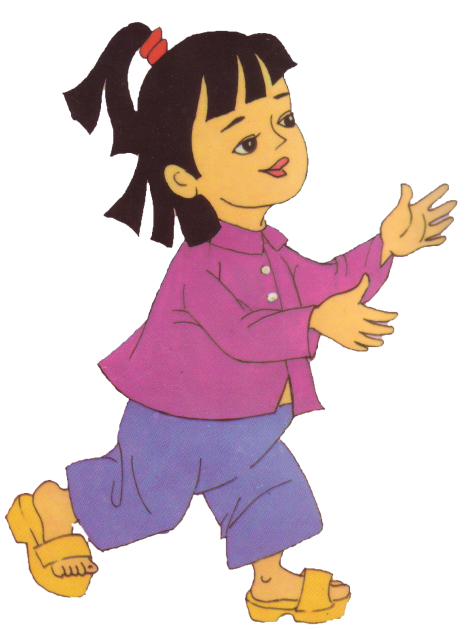 Gà mái miết Nhặt thóc vàng
Cháu nhẹ nhàngLùa vào mát
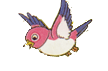 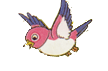 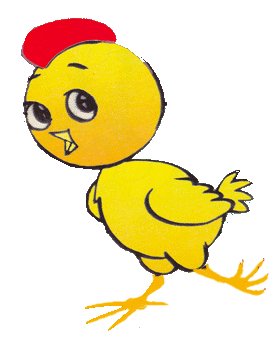 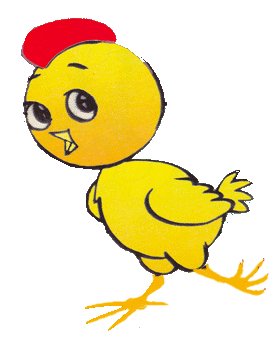 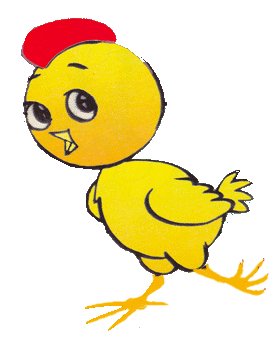 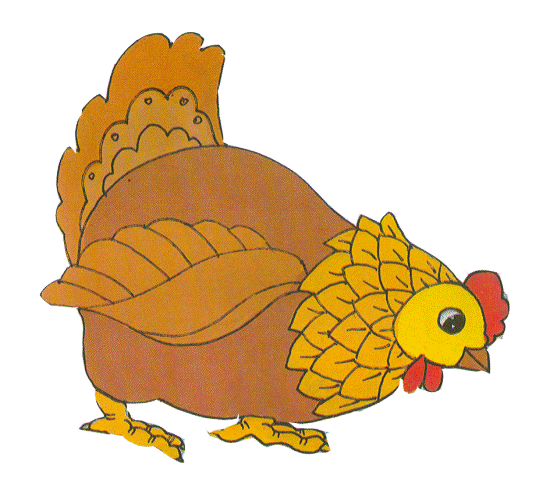 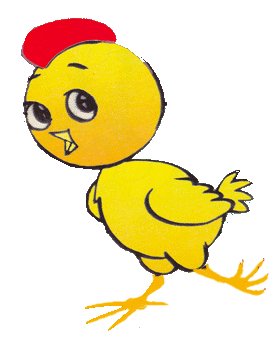 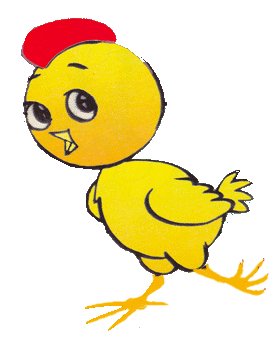 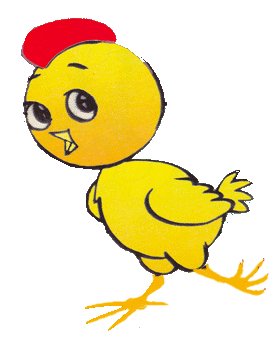 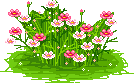 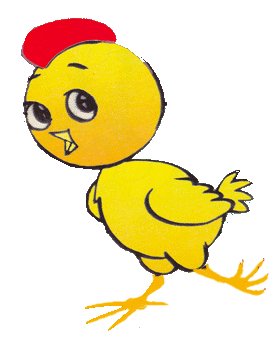 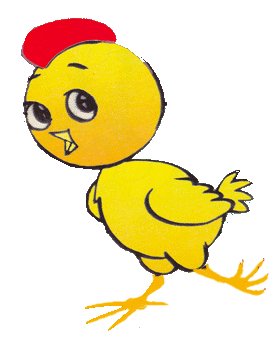 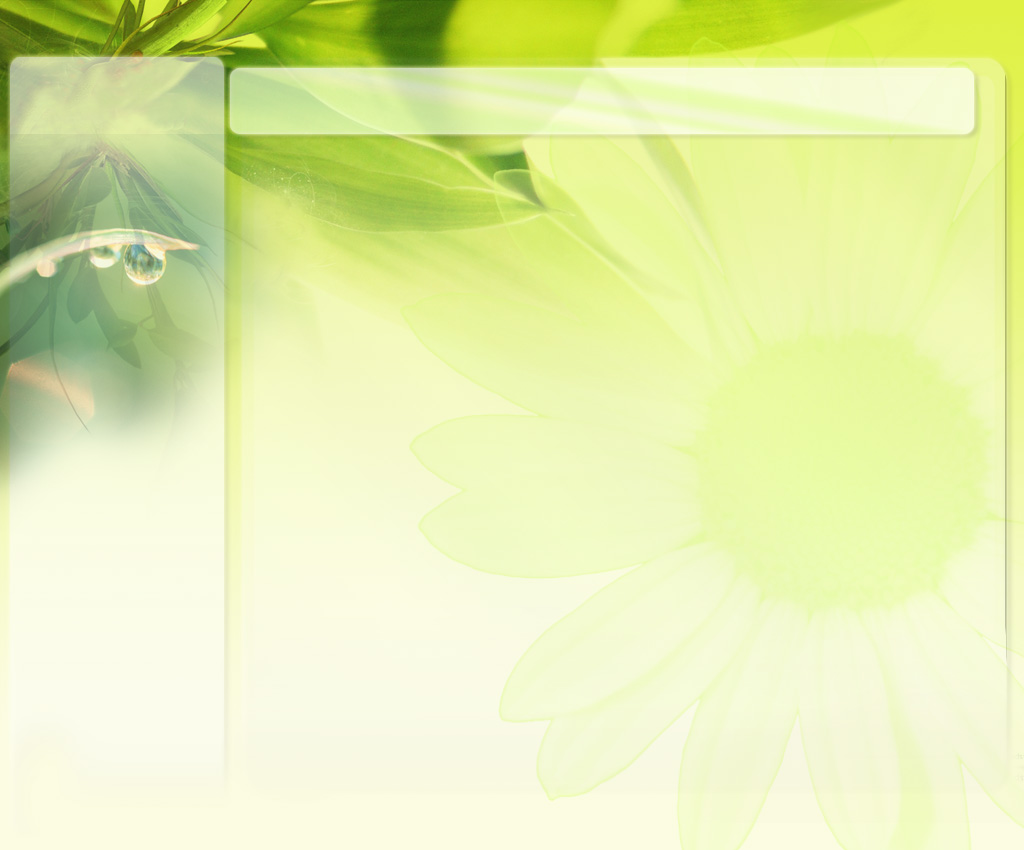 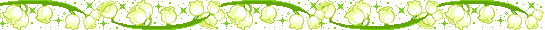 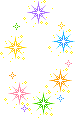 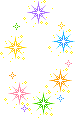 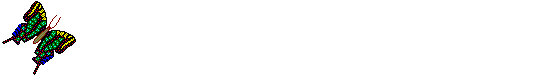 Hoạt động 3: Đàm Thoại
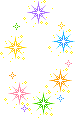 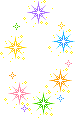 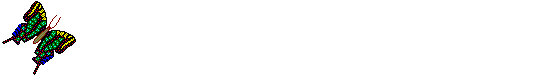 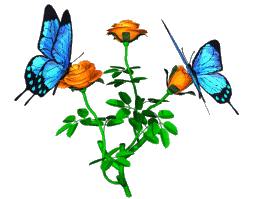 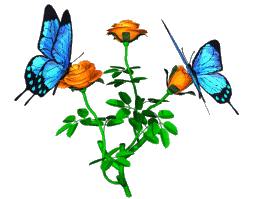 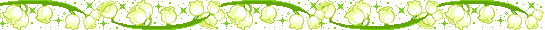 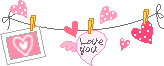 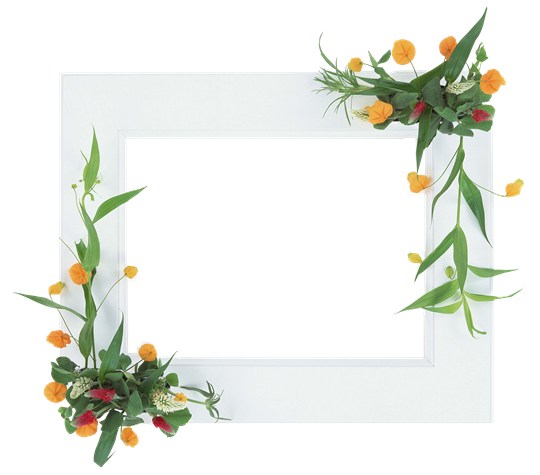 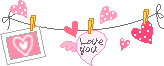 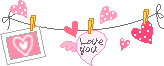 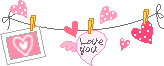 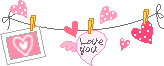 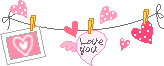 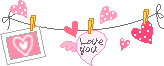 Cô vừa đọc bài thơ gì? Của tác giả nào?
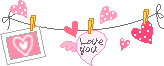 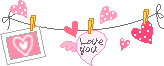 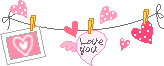 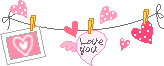 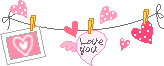 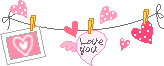 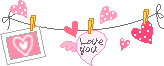 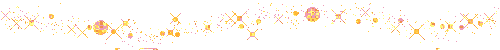 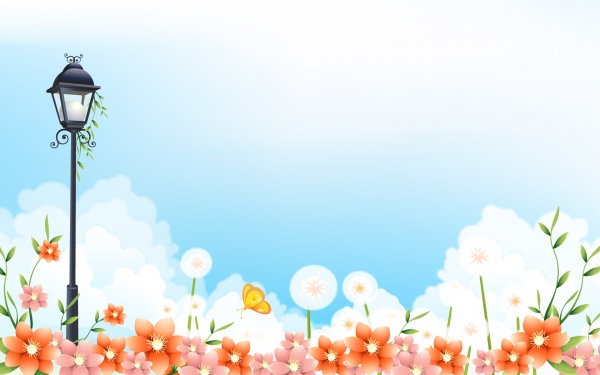 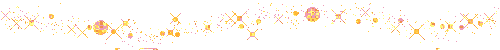 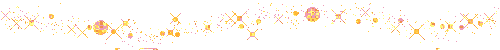 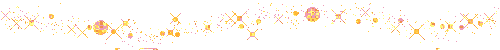 Bài thơ nói lên điều gì?
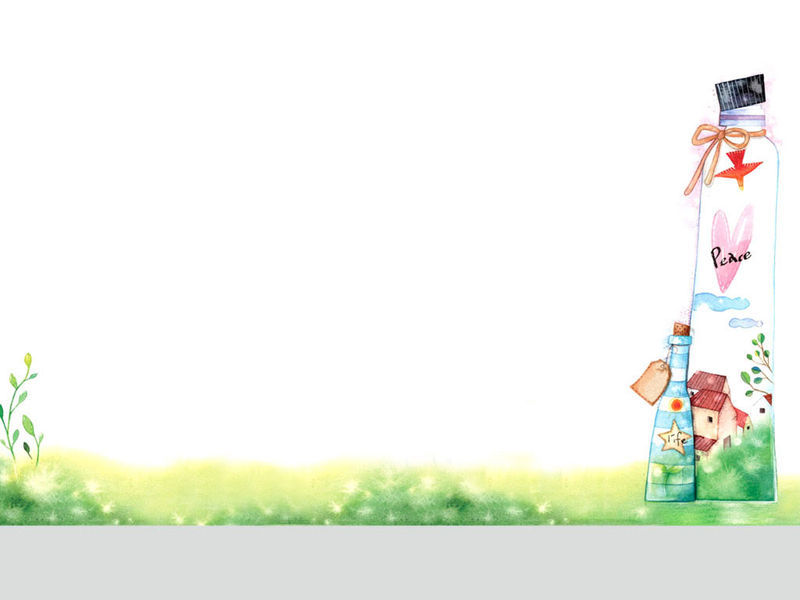 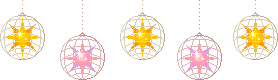 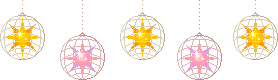 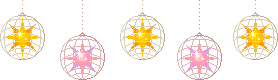 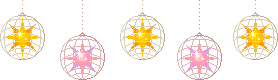 Trong bài thơ bạn nhỏ đã làm gì để giúp đỡ bà?
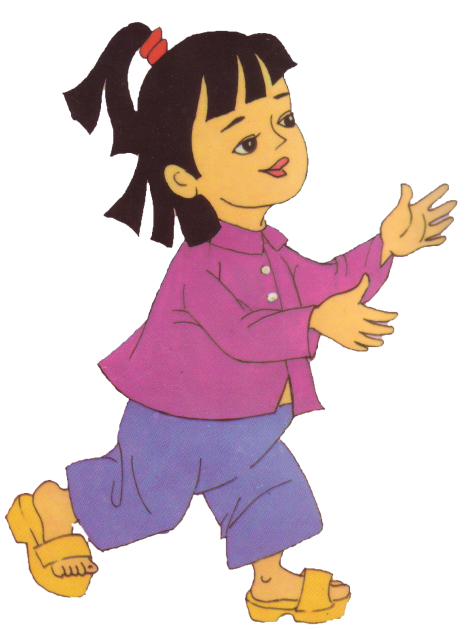 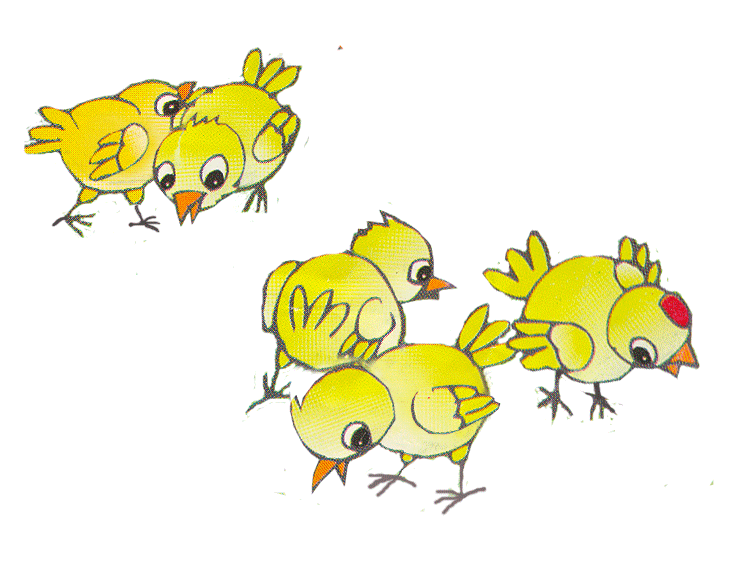 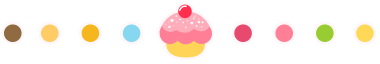 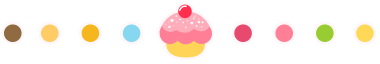 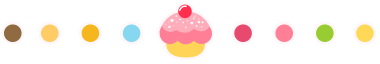 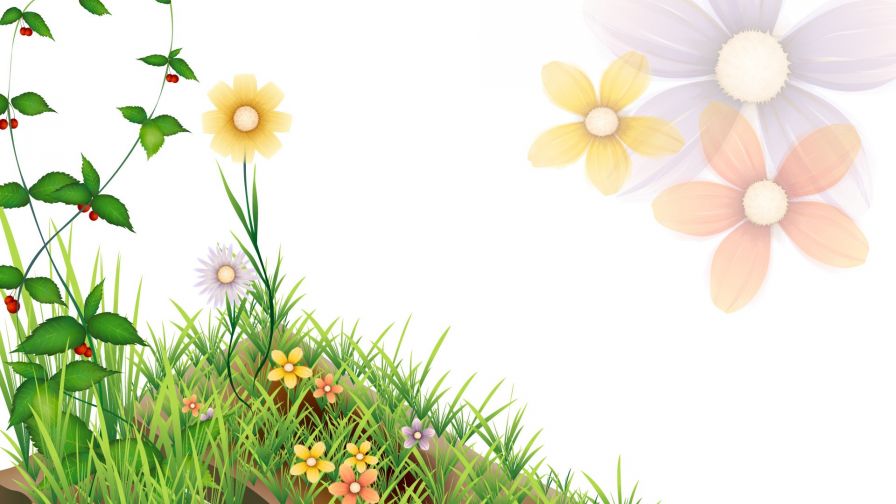 Qua bài thơ con học được điều gì?
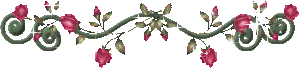 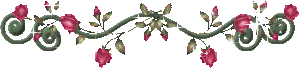 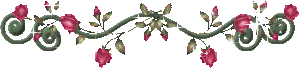 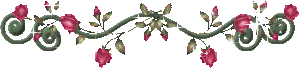 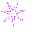 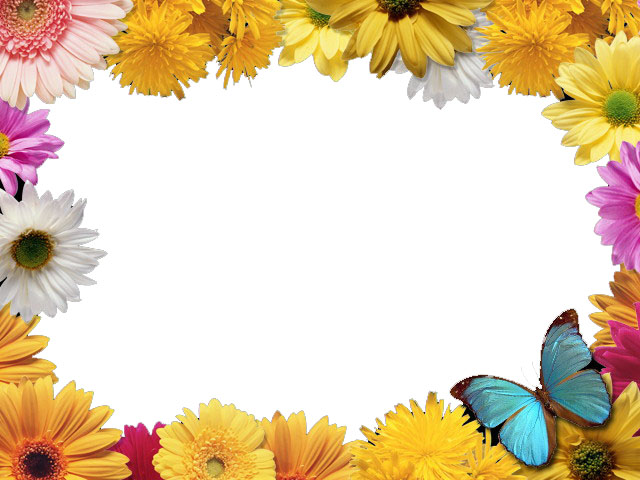 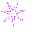 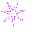 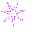 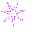 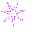 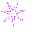 Hoạt động 4: Bé yêu thơ
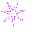 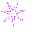 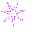 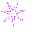 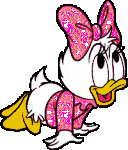 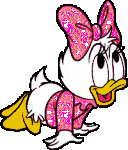 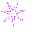 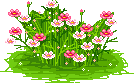 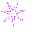 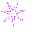 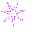 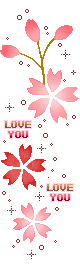 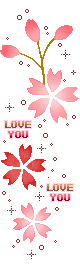 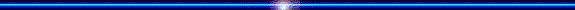 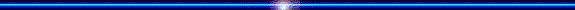 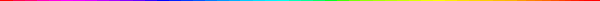 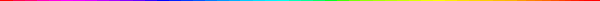 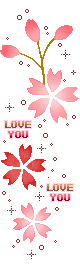 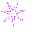 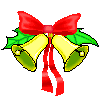 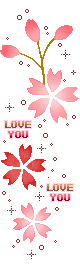 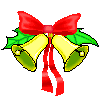 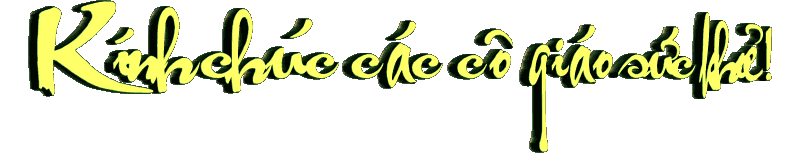 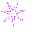 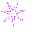 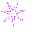 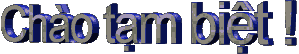 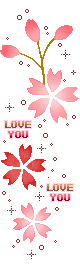 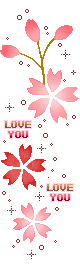 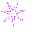 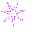 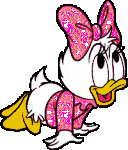 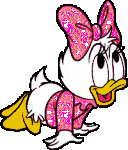 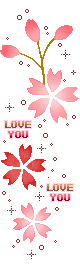 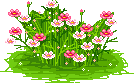 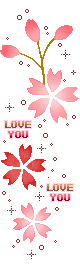